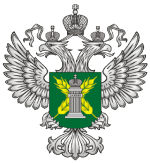 Управление Федеральной службы 
по ветеринарному и фитосанитарному надзору 
по Республике Мордовия и Пензенской области
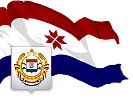 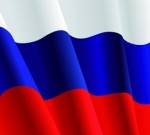 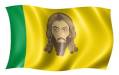 Информация о порядке включения 
хозяйствующих субъектов 
в реестр предприятий Таможенного союза
отдел государственного ветеринарного надзора 
по Республике Мордовия
г. Саранск
18 июня 2019 г.
1
Порядок подачи заявки 
в компонент ФГИС «ВетИС – «Цербер»
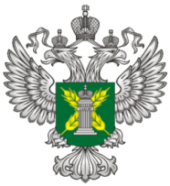 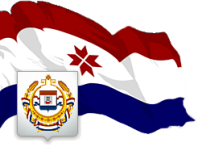 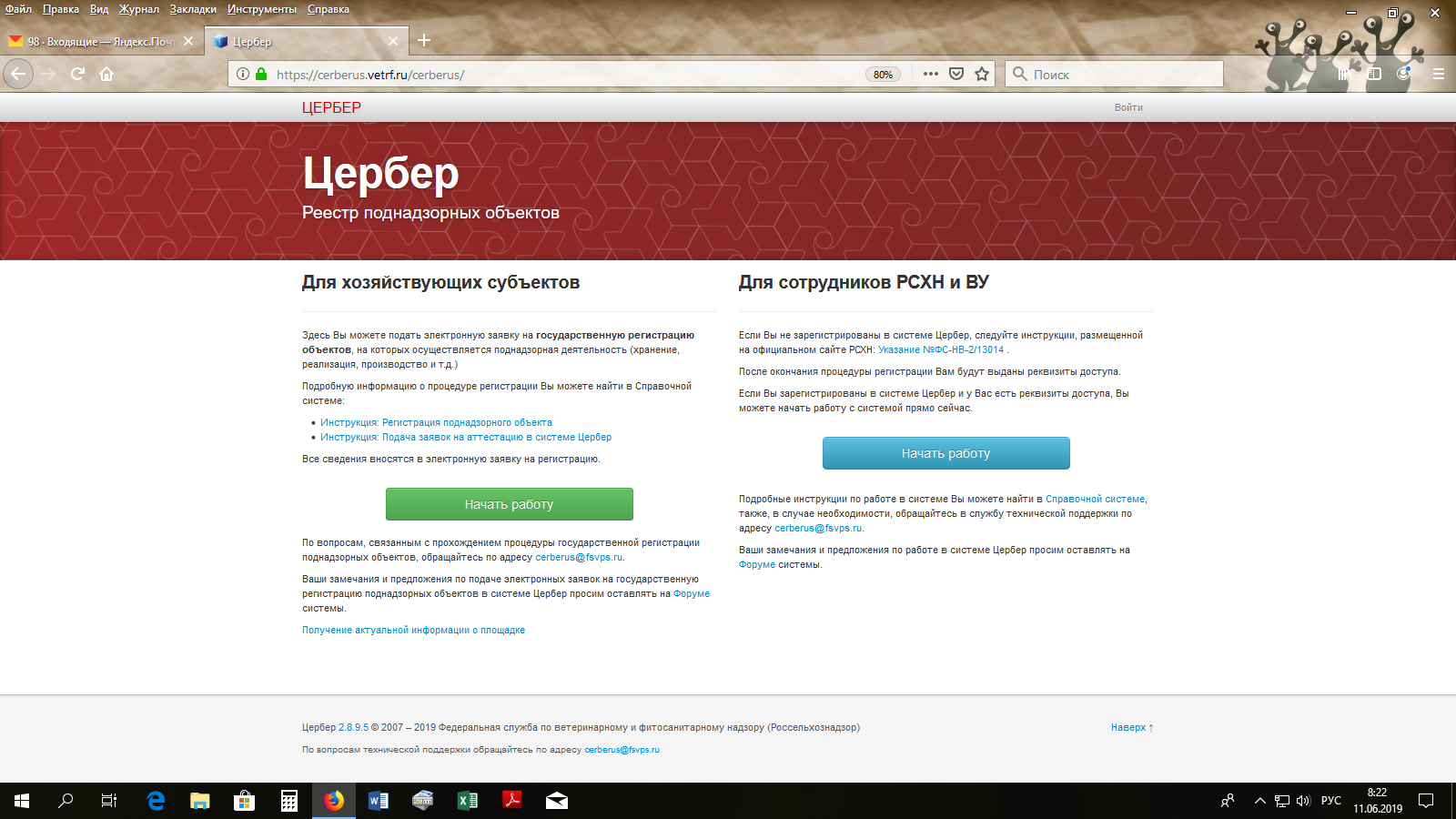 Порядок подачи заявки 
в компонент ФГИС «ВетИС – «Цербер»
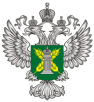 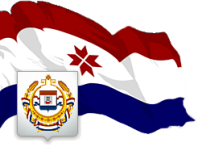 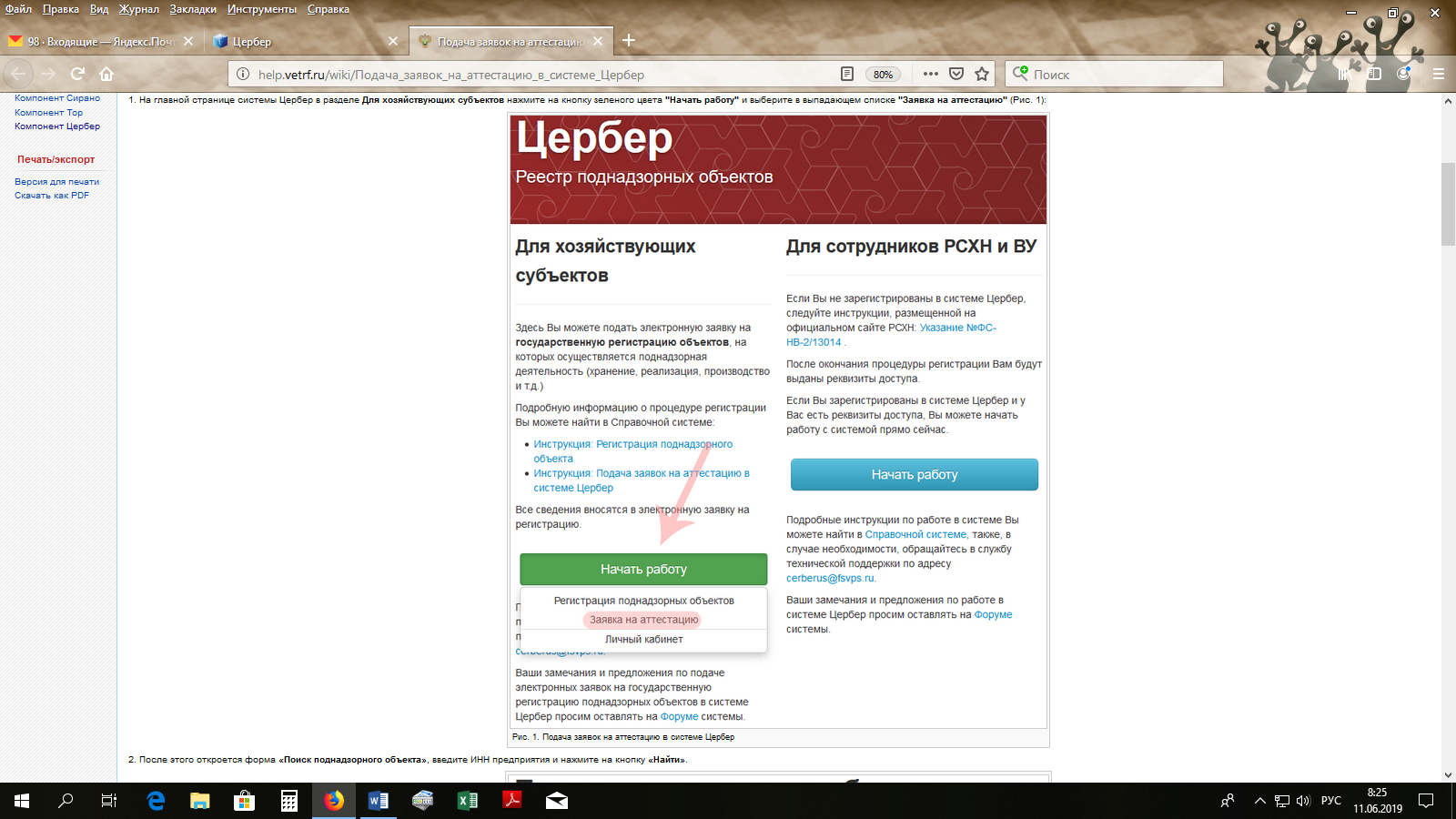 3
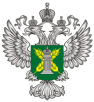 Порядок подачи заявки 
в компонент ФГИС «ВетИС – «Цербер»
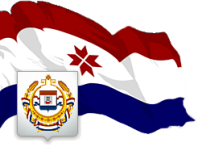 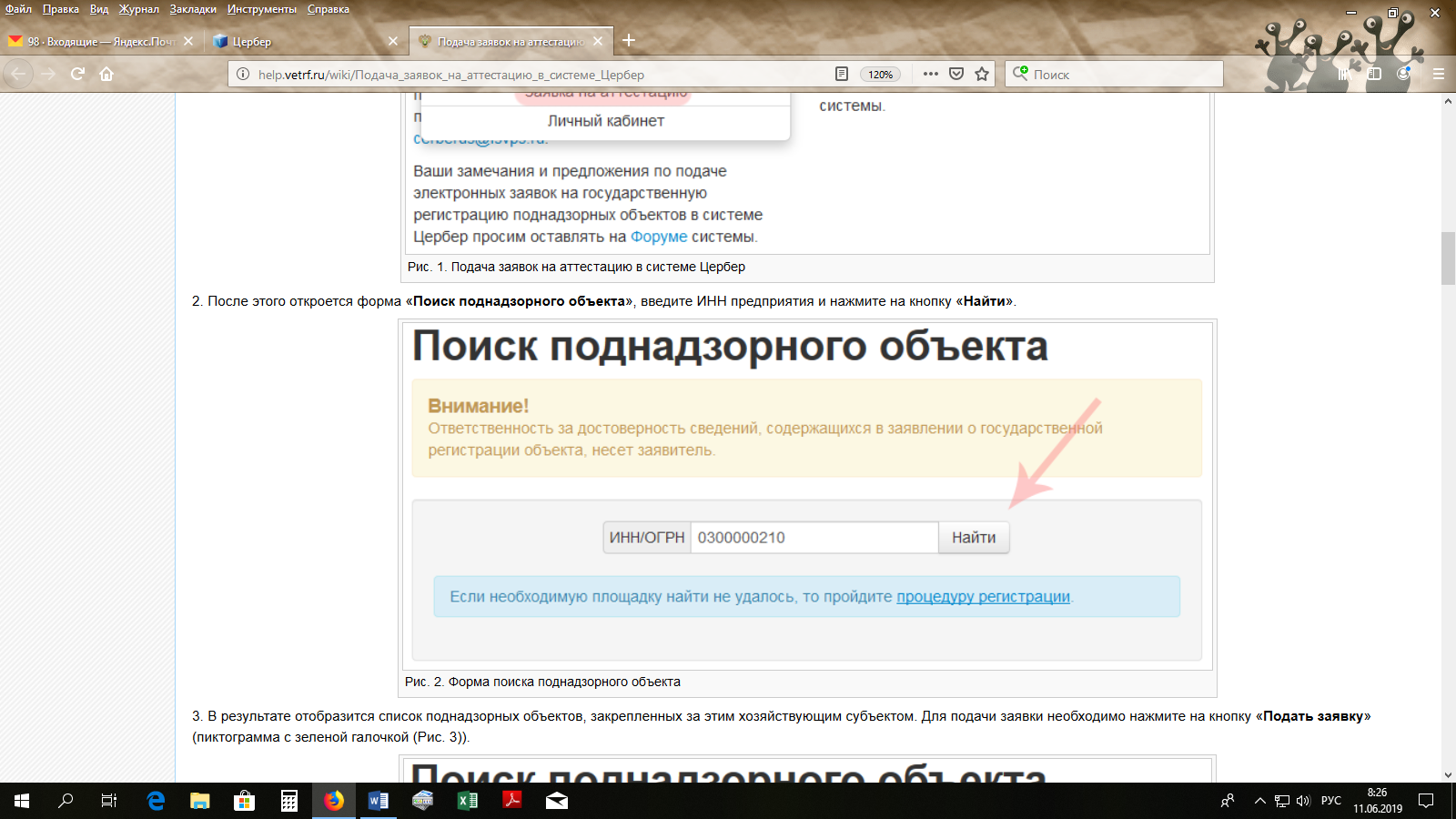 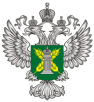 Порядок подачи заявки 
в компонент ФГИС «ВетИС – «Цербер»
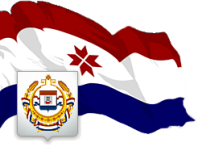 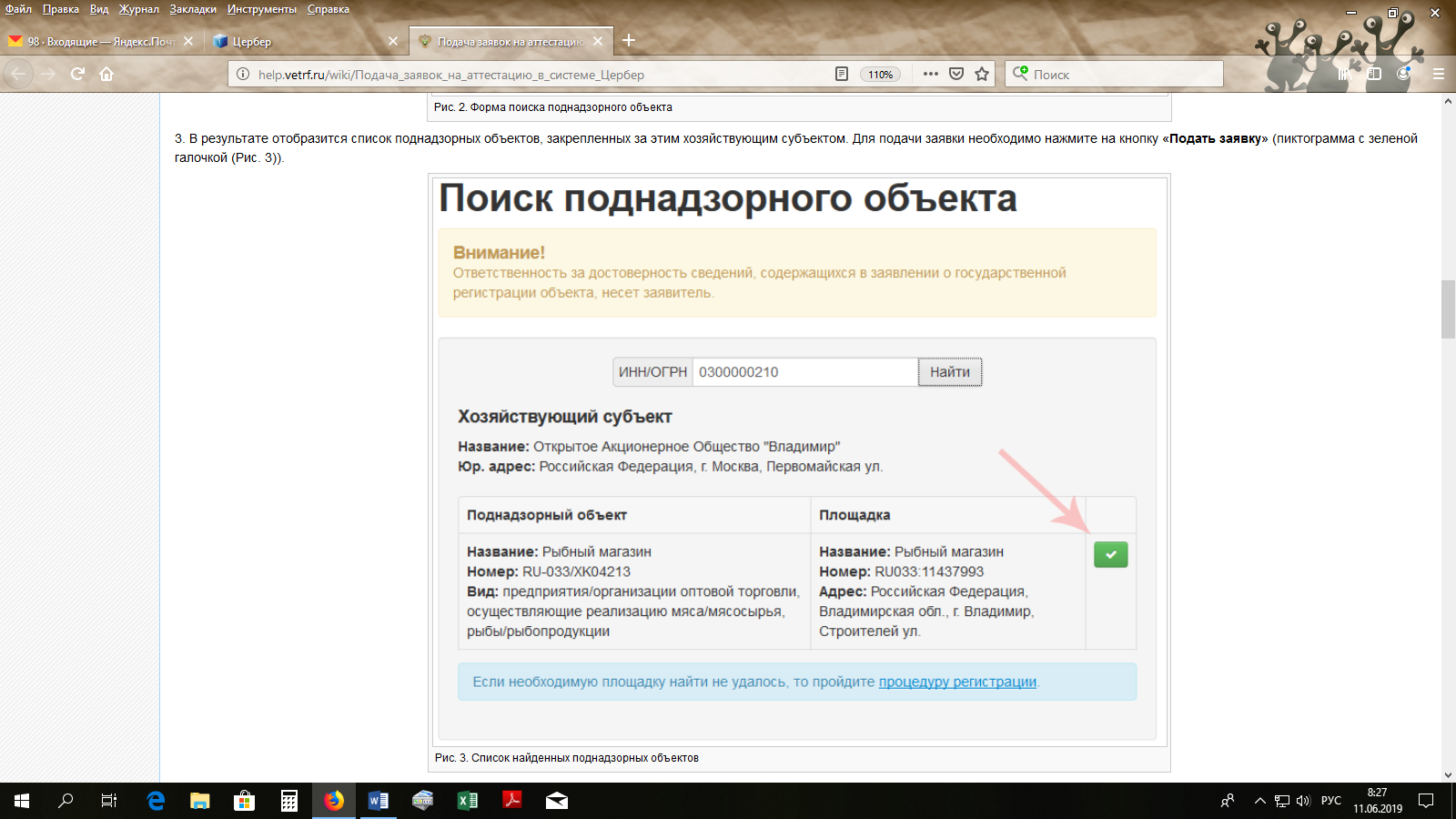 5
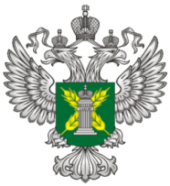 Порядок подачи заявки 
в компонент ФГИС «ВетИС – «Цербер
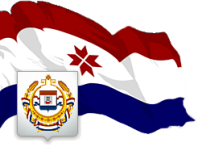 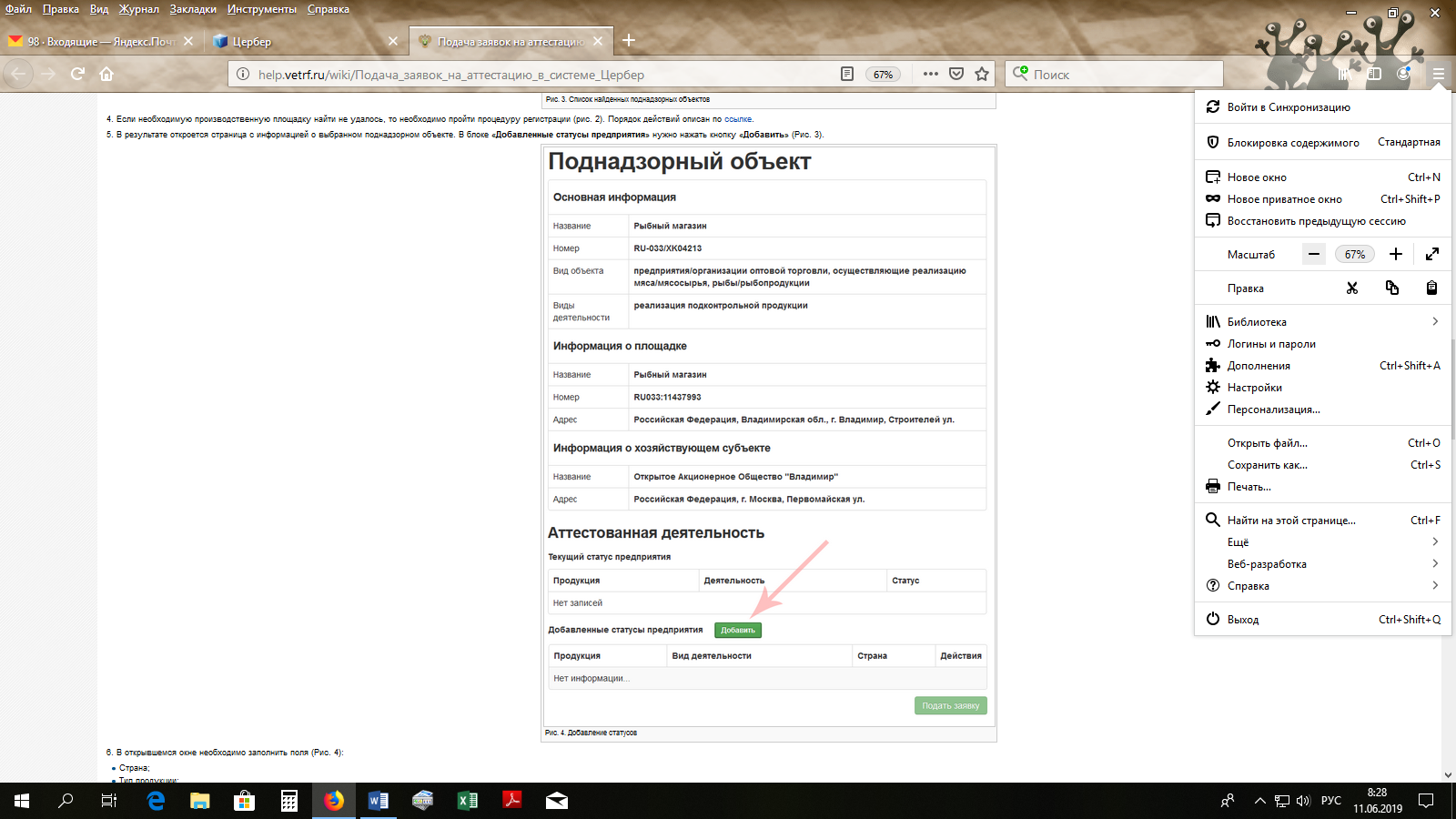 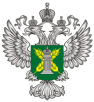 Порядок подачи заявки 
в компонент ФГИС «ВетИС – «Цербер»
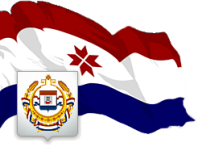 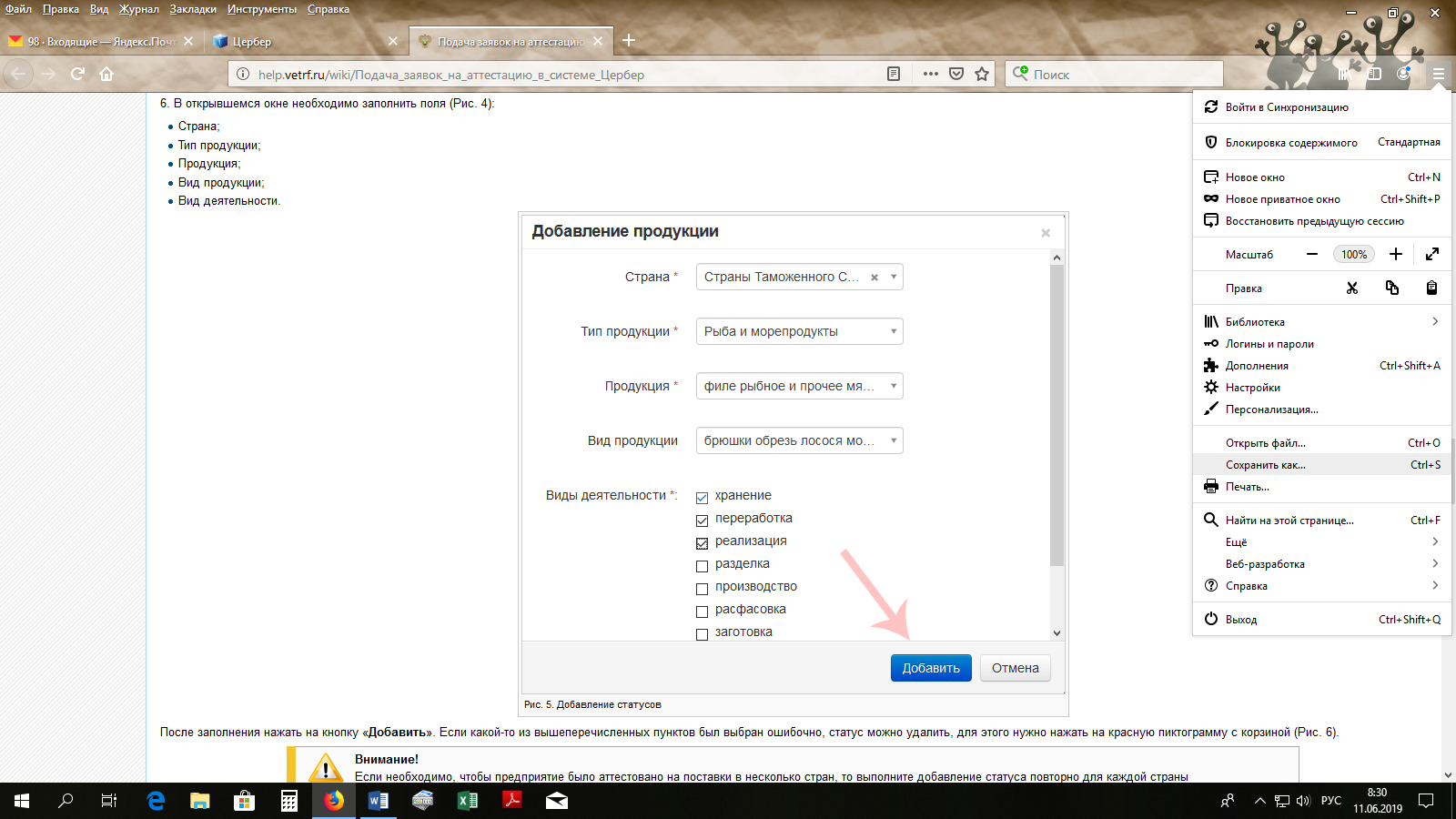 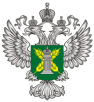 Порядок подачи заявки 
в компонент ФГИС «ВетИС – «Цербер»
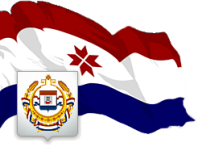 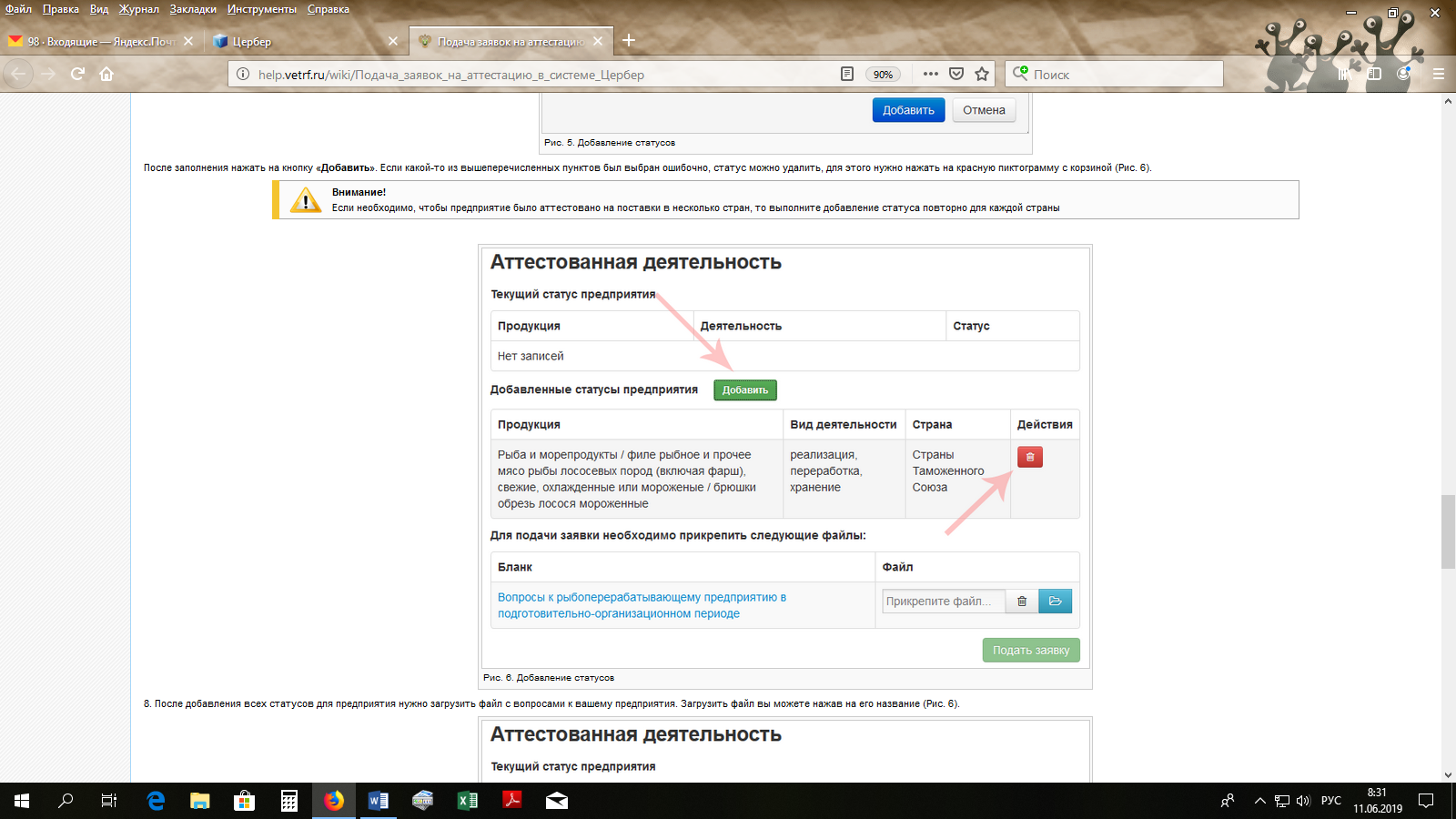 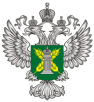 Порядок подачи заявки 
в компонент ФГИС «ВетИС – «Цербер»
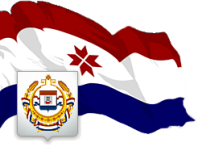 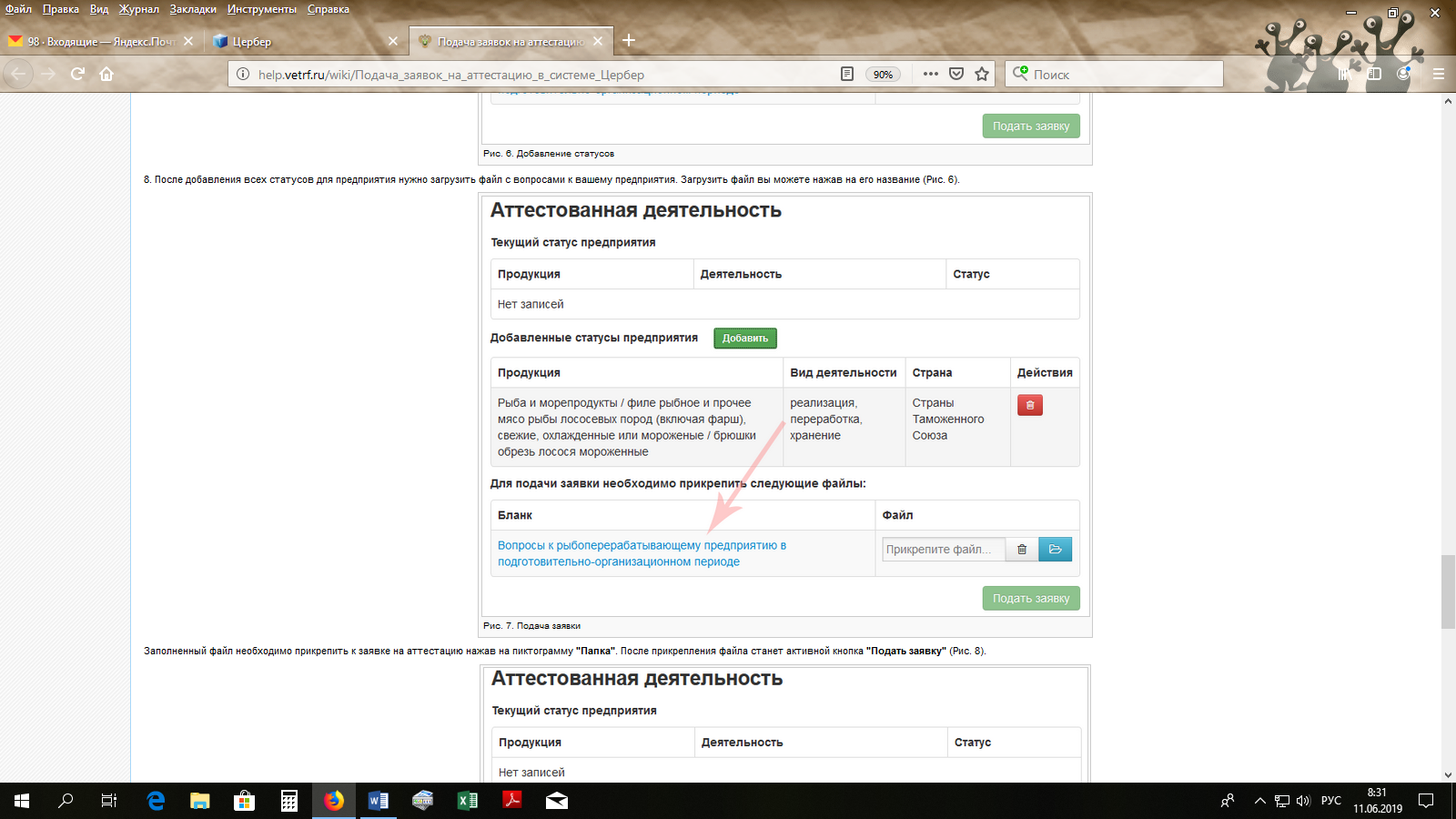 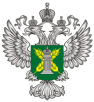 Порядок подачи заявки 
в компонент ФГИС «ВетИС – «Цербер»
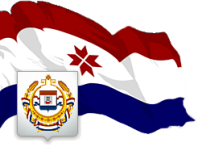 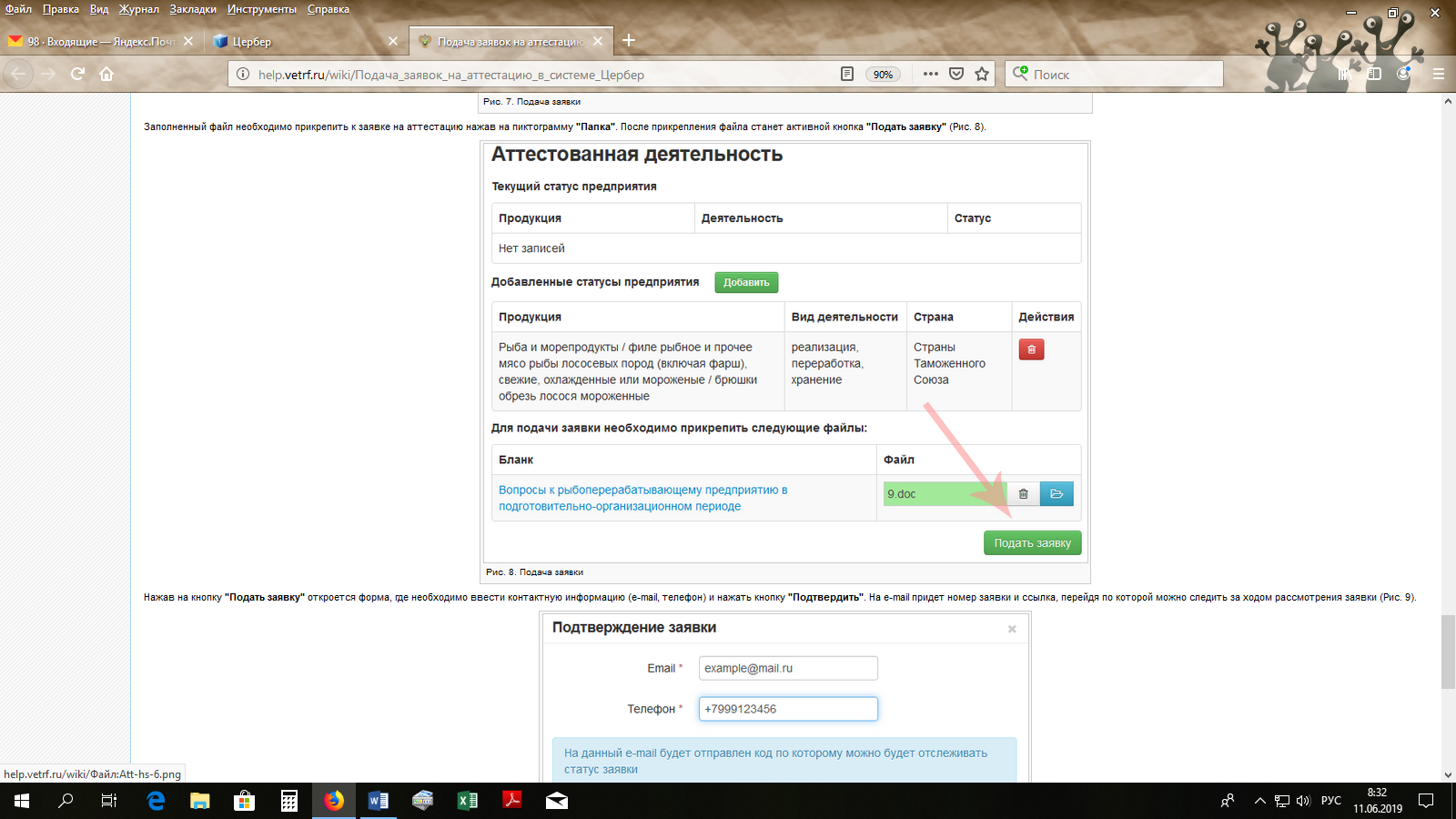 10
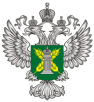 Порядок подачи заявки 
в компонент ФГИС «ВетИС – «Цербер»
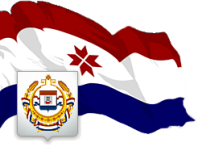 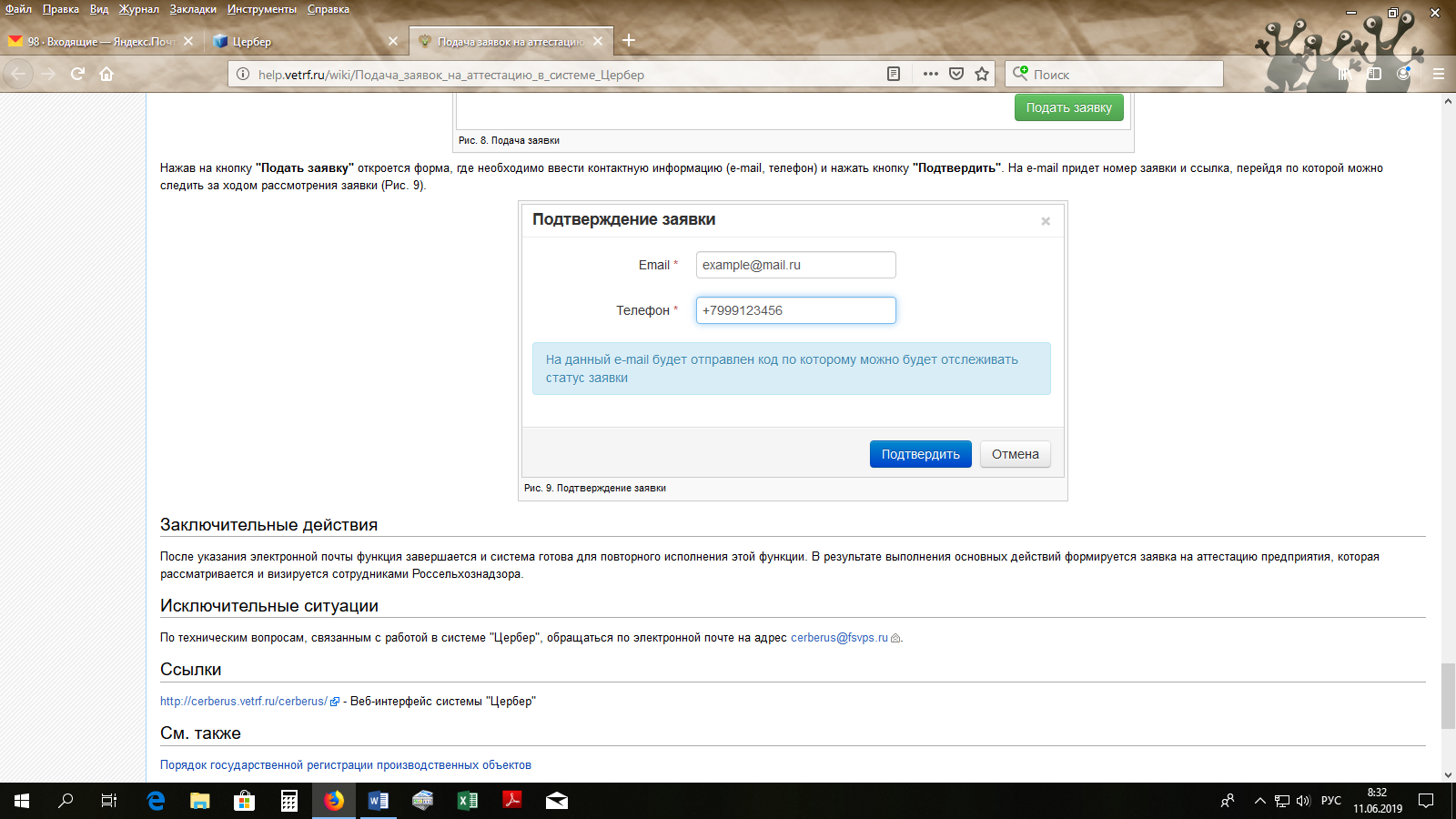 11
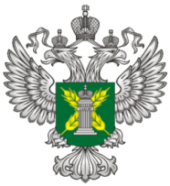 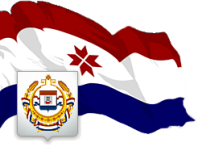 Информация, касающаяся вывоза продукции 
с территории Российской Федерации
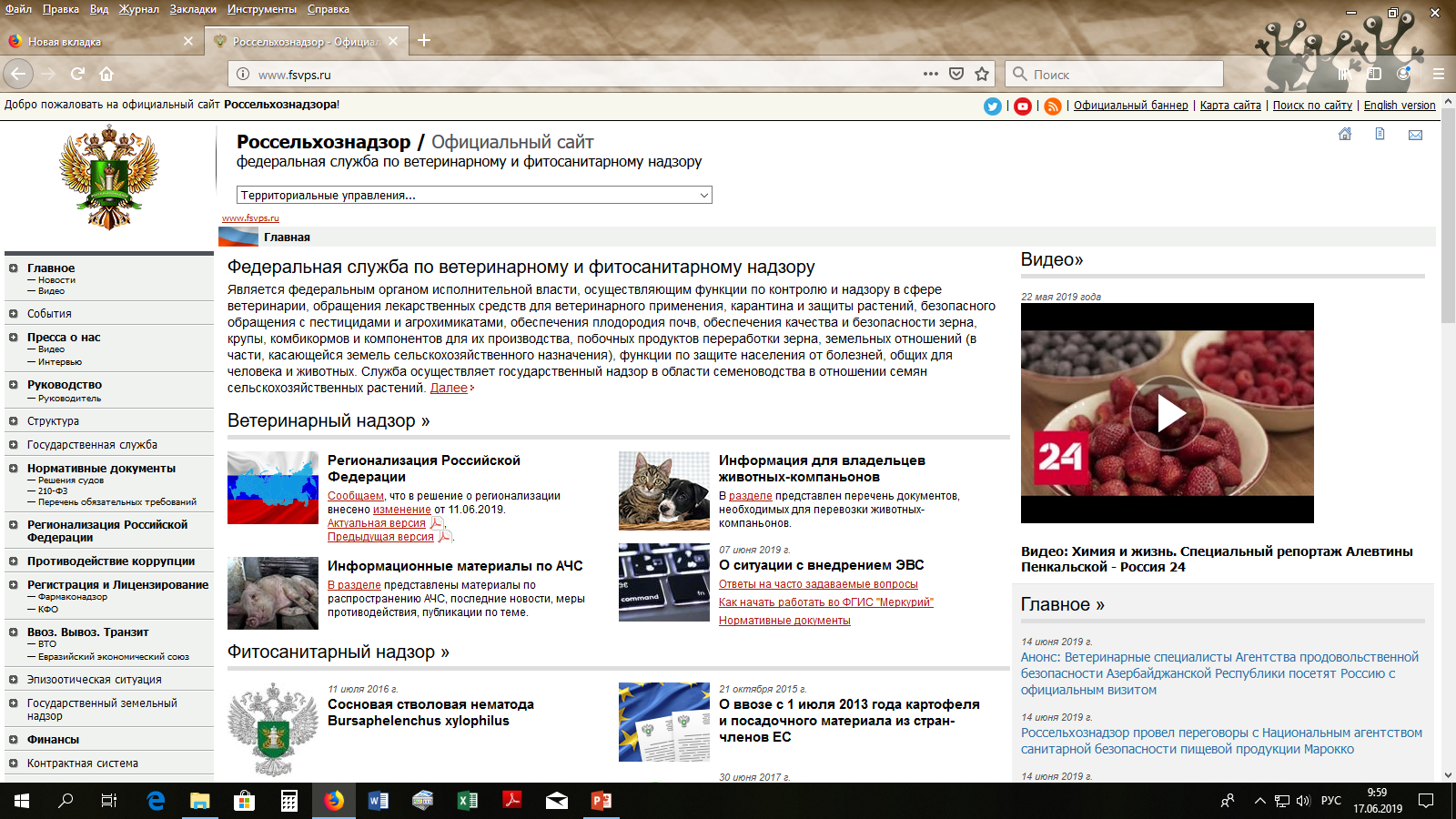 12
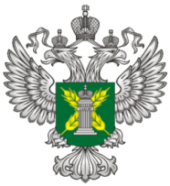 Информация, касающаяся вывоза продукции 
с территории Российской Федерации
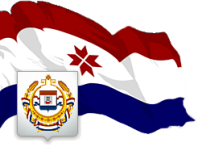 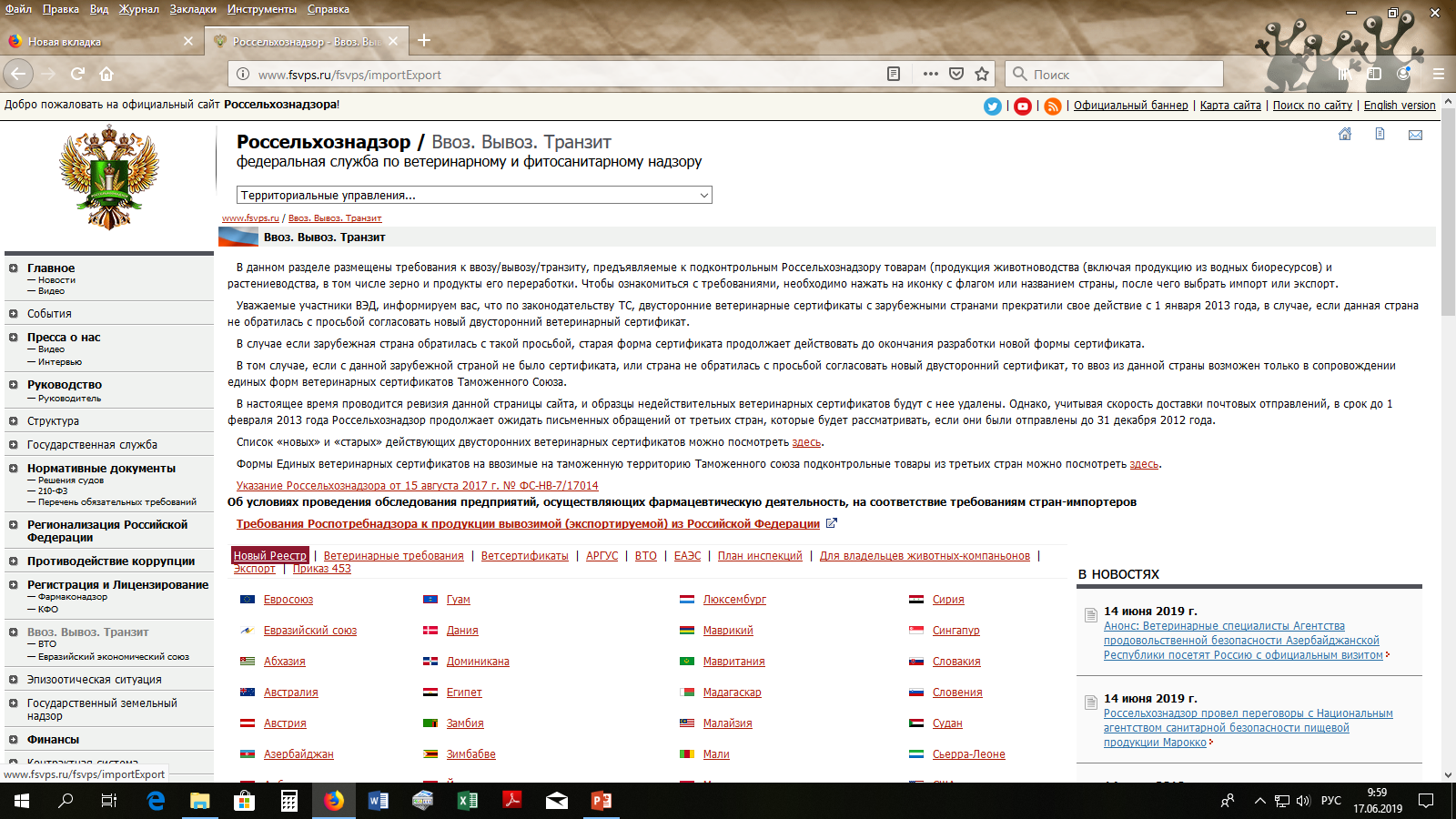 13
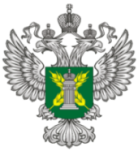 Информация, касающаяся вывоза продукции 
с территории Российской Федерации
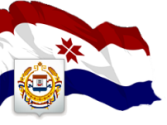 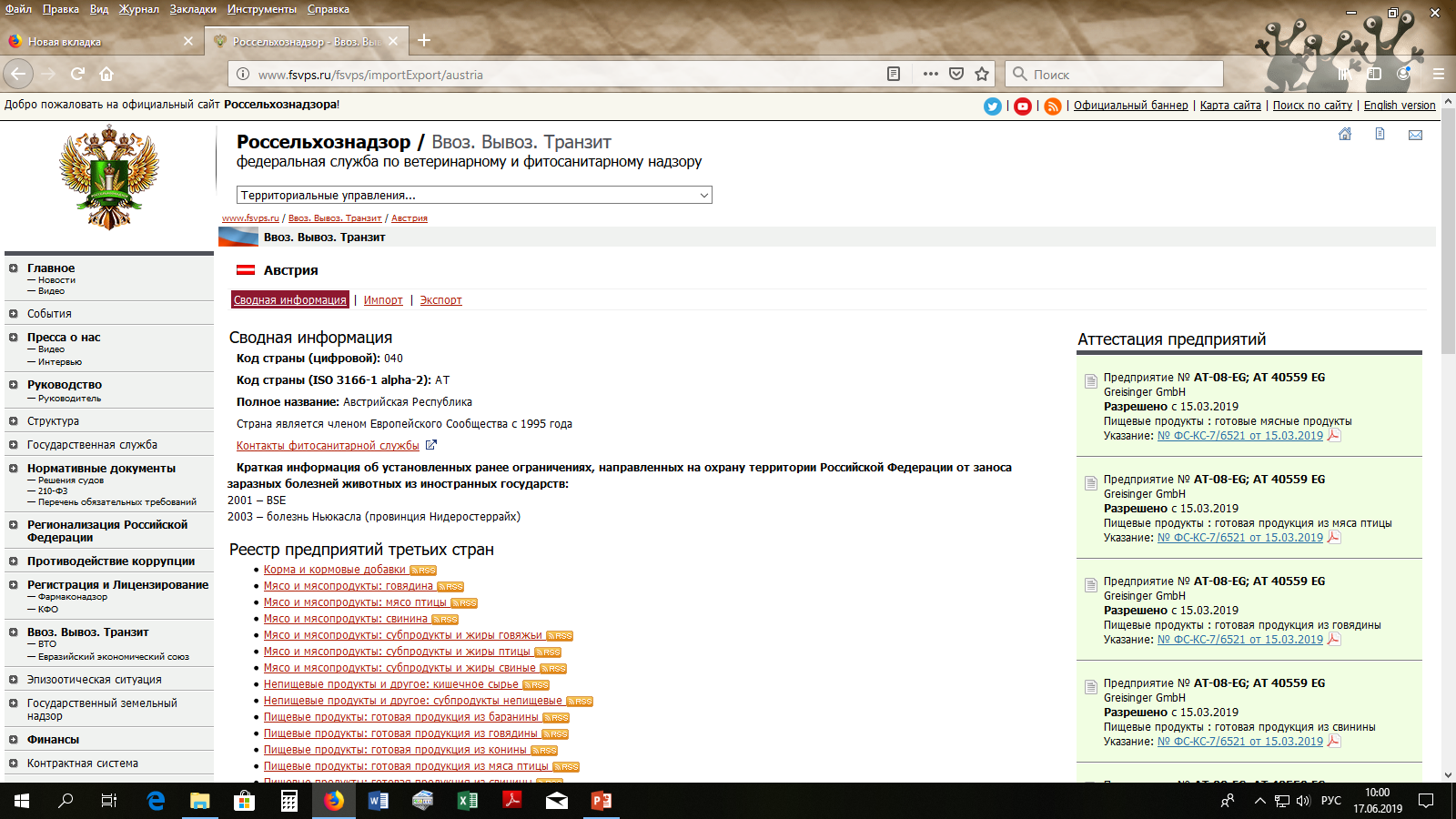 14
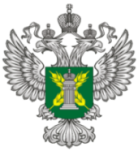 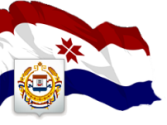 Информация, касающаяся вывоза продукции 
с территории Российской Федерации
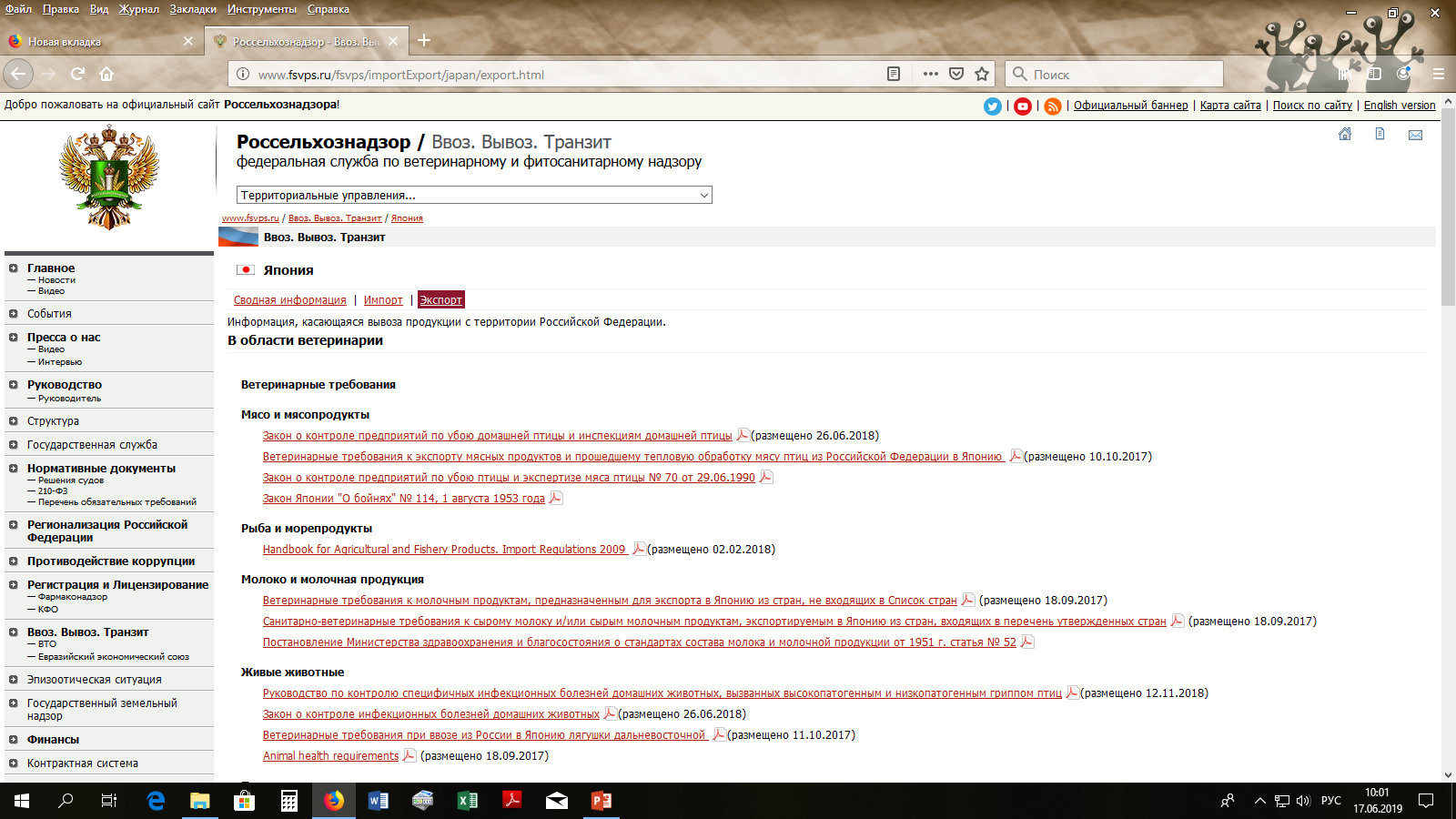 15
Спасибо за внимание!